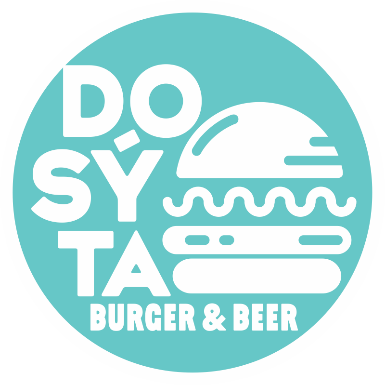 ŠPECIÁL TÝŽDŇA
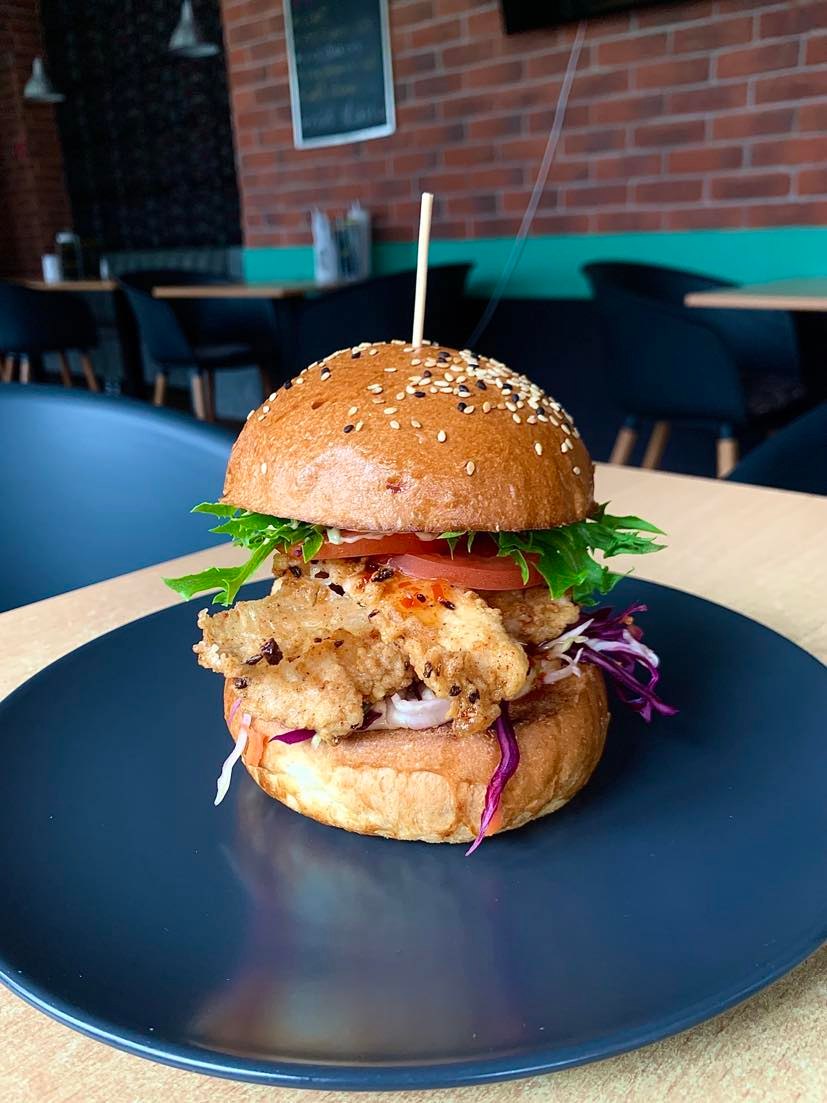 120g vyprážaných kuracích pŕs marinovaných v cmare,  paradajková majonéza, šalát z kapusty, mrkvy v sladkokyslom náleve, sweet chilli omáčka, paradajka 8,5€